{##grvpenbeiropono
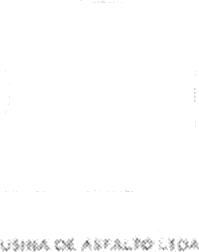 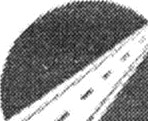 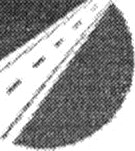 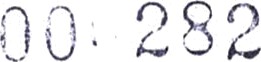 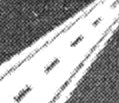 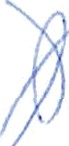 PORTO j R
PROPOSTA FINANCEIRA
GUARIBA — PE 198/2023
DADOSDALCITANTE
LICITANTE: PORTO JUNIOR USINA DE ASFALTO LTDA
ENDEREÇO: Av. Prefeito Francisco Martins Alvarez, 530 - SALA A - Jardim Progresso
CIDADE: Bebedouro — SP- CEP — 14.706-200 CNPJ/MF 74.207.887/0001-20
IE: 210.163.517.110
E-MAIL: editaistOoruporibeiroporto.com; estagio@gruporibeiroporto.com
TELEFONE: (17) 3392-1360

UALIFICA ÃO DO RESPONSÁVEL PELA ASSINATURA DO CONTRATO
hlOME: Henrique Ribeiro Porto
RG:  38.859.825-6	CPF: 455.627.758-24 CARGO: Engenheiro Civil
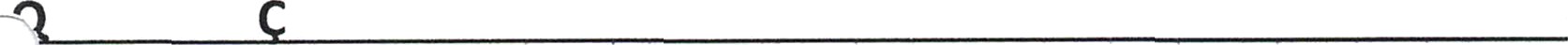 INFORMAÇÕES BANCÁRIAS
BANCO: SICOB	AGENCIA: 3188-7
CONTA CORRENTE: 118656
Data Referência da Planilha: 05/22
Descrição**" "  “
hem
Códigos Banco
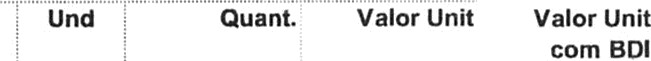 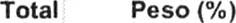 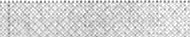 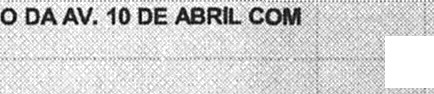 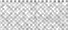 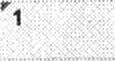 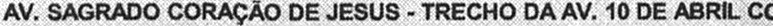 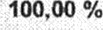 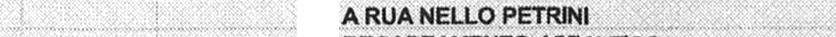 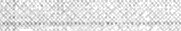 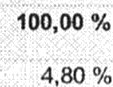 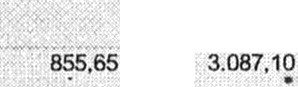 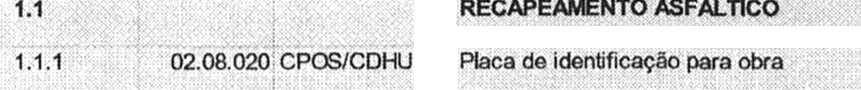 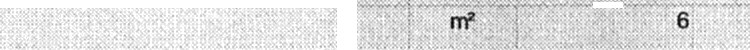 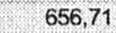 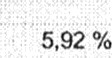 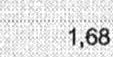 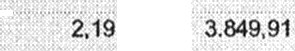 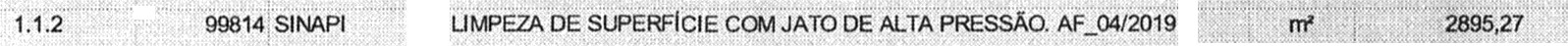 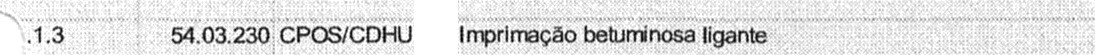 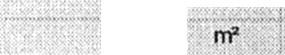 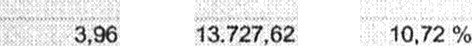 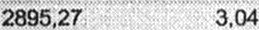 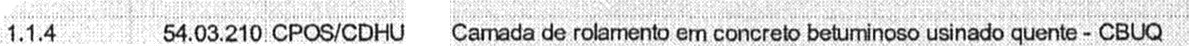 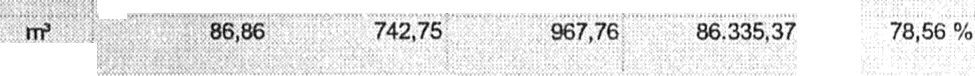 10KO0O,00
Totai
Com o presente vimos formular nossa proposta para o fornecimento dos serviços, pelo prazo de 60 (sessenta) dias, na forma do Edital Do PE n° 198/2023, que é a seguinte (em reais):
Preço Total geral, com BDI por extenso R$ 107.000,00 (cento e sete mil reais).
O Regime Tributário a que se sujeita esta empresa licitante é o de Lucro Presumido, Caso seja adjudicado o objeto da presente licitação, fica o compromisso de que o contrato será assinado no prazo determinado no documento de convocação.
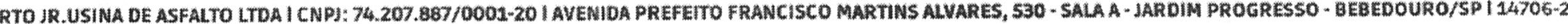 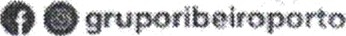 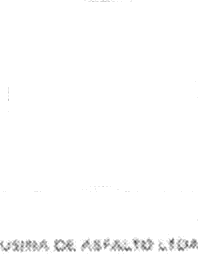 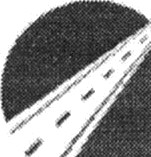 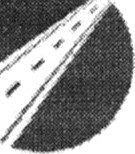 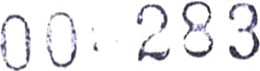 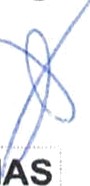 PORTO JR
Descr ção
Item
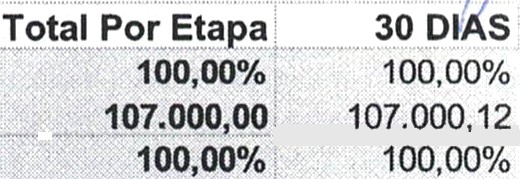 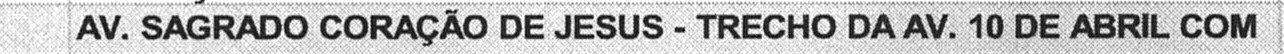 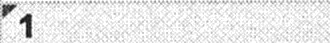 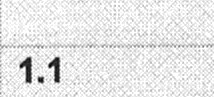 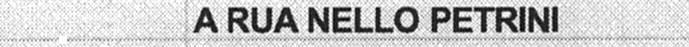 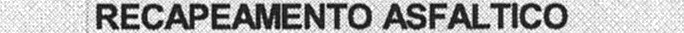 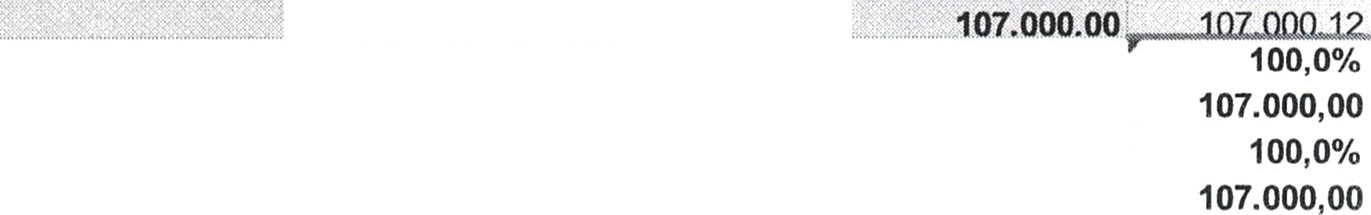 ”Porcentagem
Custo
Porcentagem Acumulado Custo Acumulado
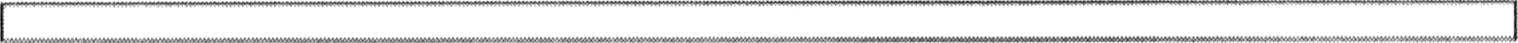 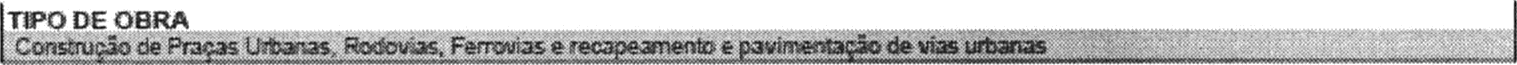 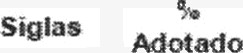 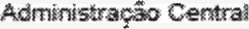 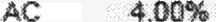 .SG
:0,74'ß".
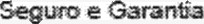 Risoo
R
: 0,97’¥
L
CP
3 S%
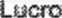 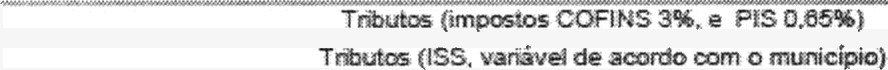 OSS
2,08%
CPRB
D00%
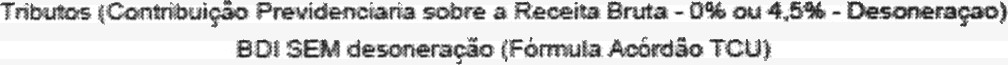 BDł PAO
25,ZS%
de BDł focem edouIa< ›smn a	da flu”»ada:
(1+A¢+S • R + G›“(1 • z›Fy“fJ+tJ
{J-CP-łSS-Cg/Ø/
y
"
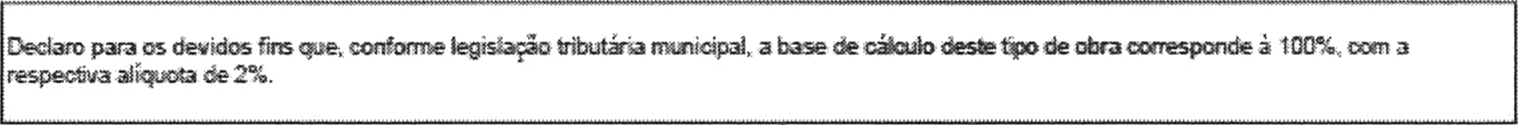 a) Serviços: 60 (sessenta) meses contados da data de emissão do Termo de Recebimento Definitivo.

DECLARO, sob as penas da lei, que o objeto ofertado atende a todas as especificações exigidas no Memorial Descritivo.

DECLARO que os preços acima indicados contemplam todos os custos diretos e indiretos incorridos na data da apresentação desta proposta incluindo, entre outros: tributos, encargos sociais, material, despesas administrativas, seguro, frete e lucro.

DELCARO, nossa inteira submissão aos preceitos legais em vigor, especialmente os da Lei Federal n° 8.666/93 e suas alteraşóes e üa clóusuløø e condiçóeø do reapectivo Edital cle Tømø<lø de Preçoø clø que trøto a preøcnte proposta; que observaremos, integralmente âs normas da Associação Brasileira de Normas Técnicas - ABNT e do CREA/CONFEA.
Finalizando, declara não so ter pleno conhecimento de todos os aspectos relativos à licitasao em causa, como também da plena concordância com todas as normas e condiçóes estabelecidas no respectivo Edital e seus Anexos.
iayo jø
g tsE aSraLTo LTna copy; 7
spyo0og-æ I cyculoc pRcrEryo reAgClSg0 NAet MS AggAogS, She- SMA 1- SAADtN PgOGRŒSO - BEØ¥BOtzAO/5P ł M?¢6-2a
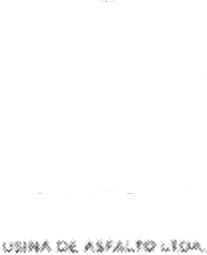 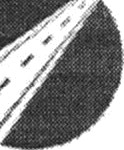 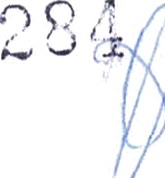 ,
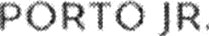 Bebedouro, 12 de Janeiro de 2024.
HENRIQUE
Assinado de forma
RIBEIRO PORTO digital por HENRIQUE
RIBEIRO PORTO
PORTO JUNIOR USINA DE ASFALTO LTDA
HENRIQUE RIBEIRO PORTO
9'yg JR.USINA DE ASFALTO LTOA i CNPJ: 7s.2O7.b87/00O1-2Q I AVENIDA PRcFElTO F»AAIC!SCO MARTiNS MvAsES, S30 - SxM A - JARDli't PROGRESSO - BEBsDOURO/SP I 1z,7O6-
Prefeitura Municipal de Guarib	—cp
ESTADO DE SAO PAULO
CNPJ 48.664.304/0001-80

/*'/.SO DE RESUL.TADO PREGAO ELETRONICO N° 198/2023
Processo Adm: N° 479/2023
Objeto: ?ONTRATf  ,6O  *J’   E'VIPR’—.SA,  COM  FORNECIMENTO  DE MATERiÜ,L  E  MAO  DÜ   BRA  ES FCIALI2’4DA,  POR  EMPREITADA GLOBO.L  PARA  A EXE.!UÇAO  DE RECAPEAMENTO  ASFALTICO  NA AVENiD,1 SAG. .CDU CORAÇÃO DE JESUS COk1 2.895,27 M2.
Empresas vencedoras valor tota.I: R$ 107.000,00 (cento e sete mil reais):
C'ÜjARIBh, - SP, 22 de janeiro de 2024
Av. Evaristo Vaz, 1.190 - Fone: (0xx16) 3251-9422 - CEP 14840-000 - Cx. Postal, 49 E-mail: guariba@guariba.sp.gov.br - www.guariba.sp.gov.br